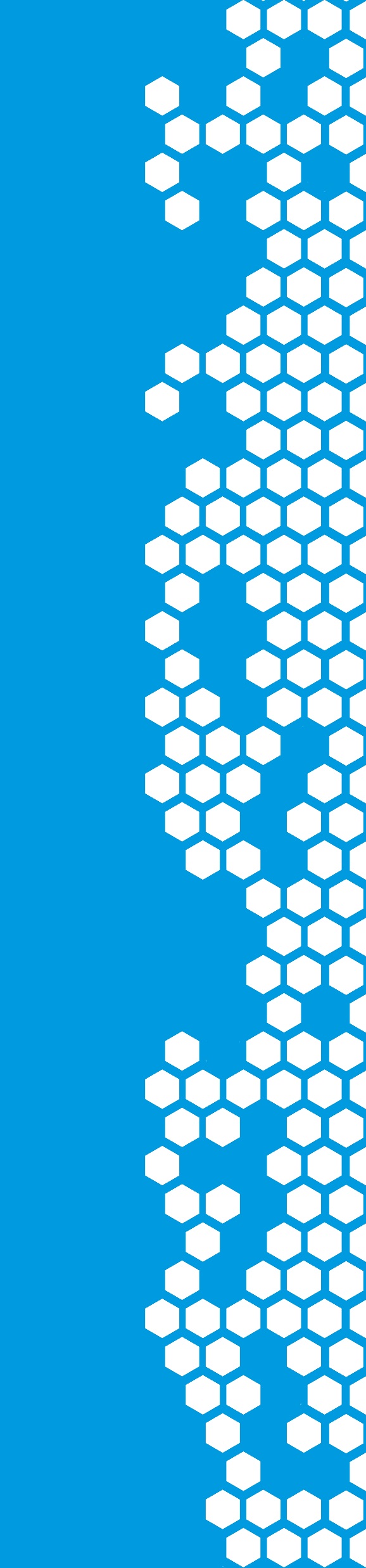 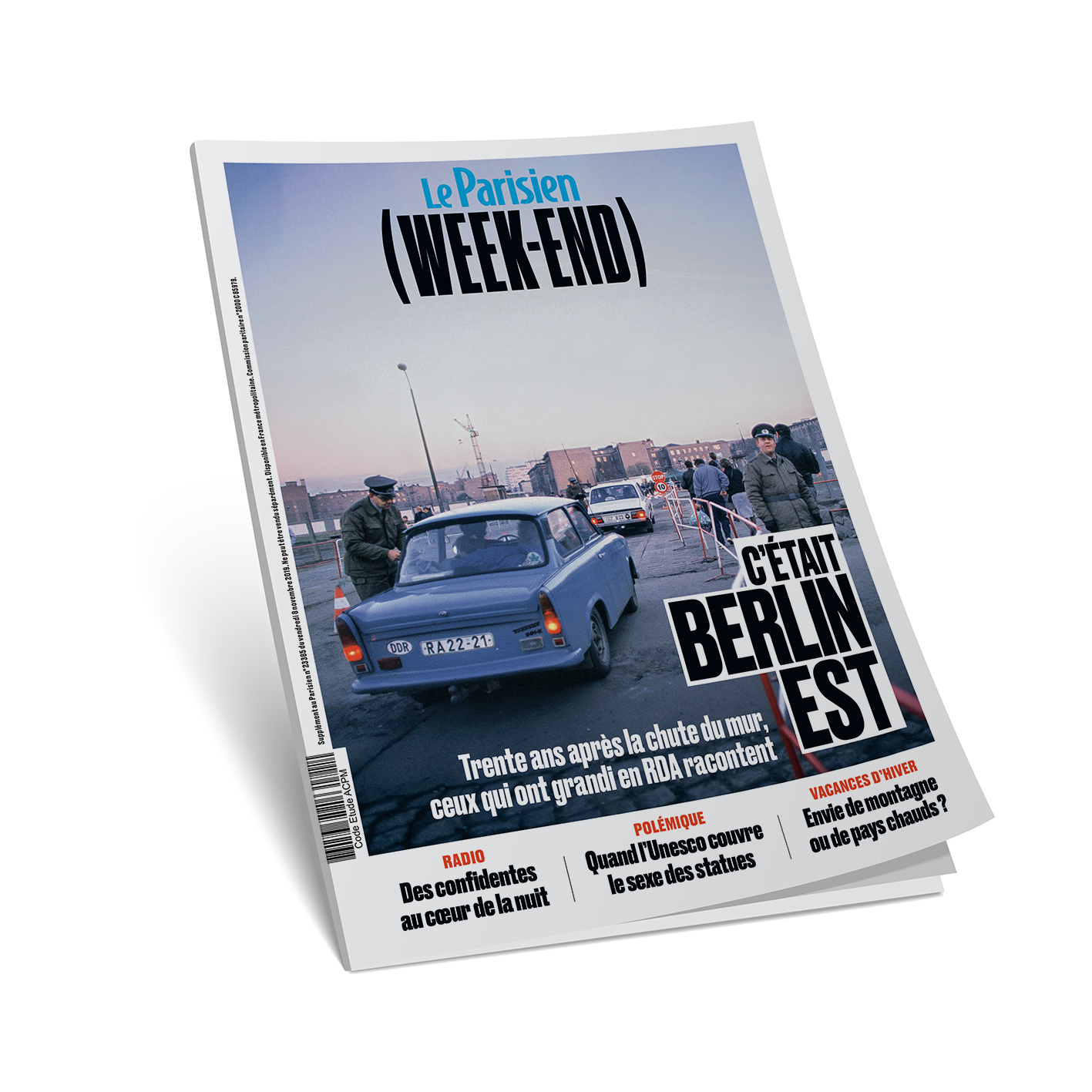 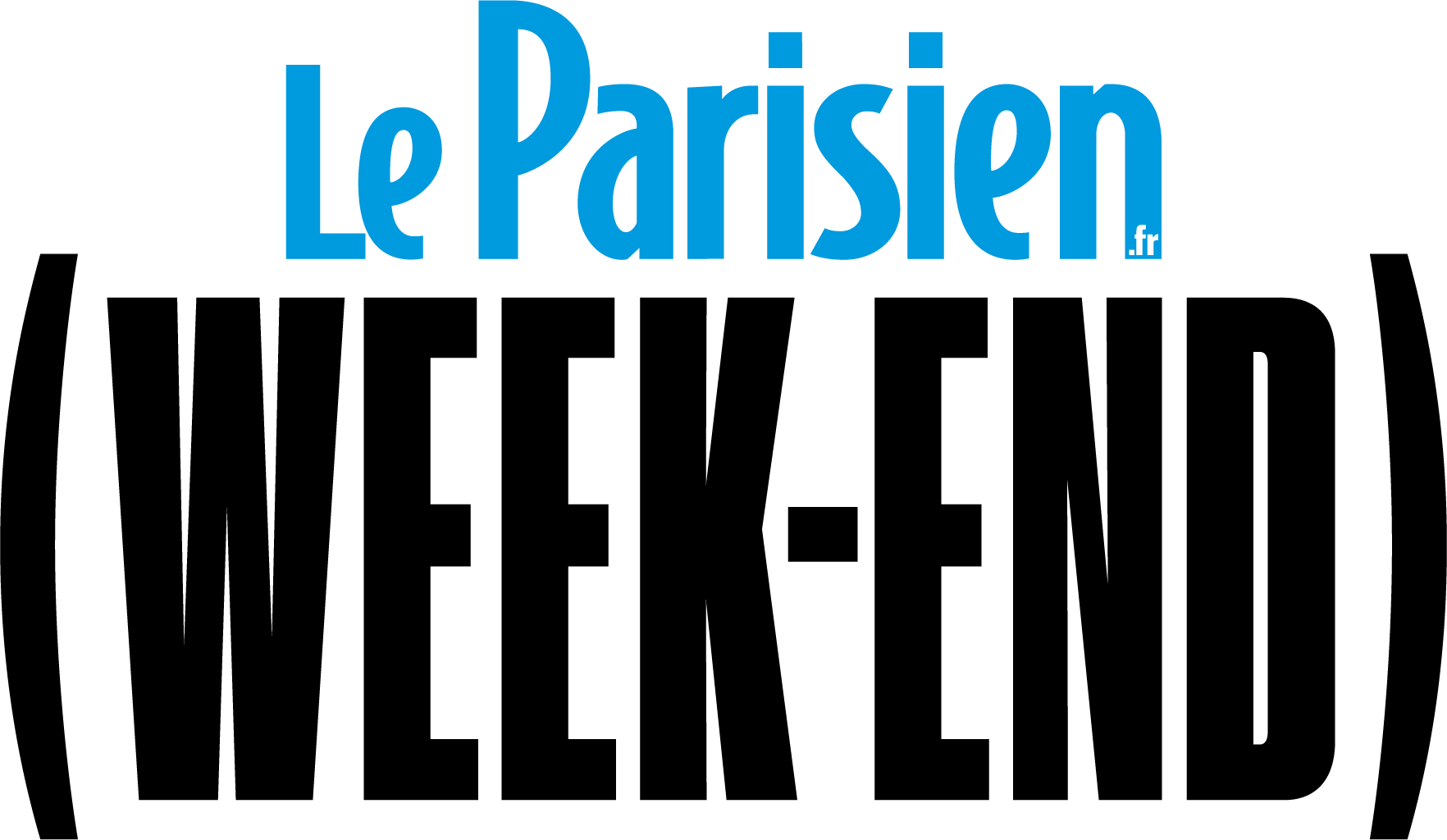 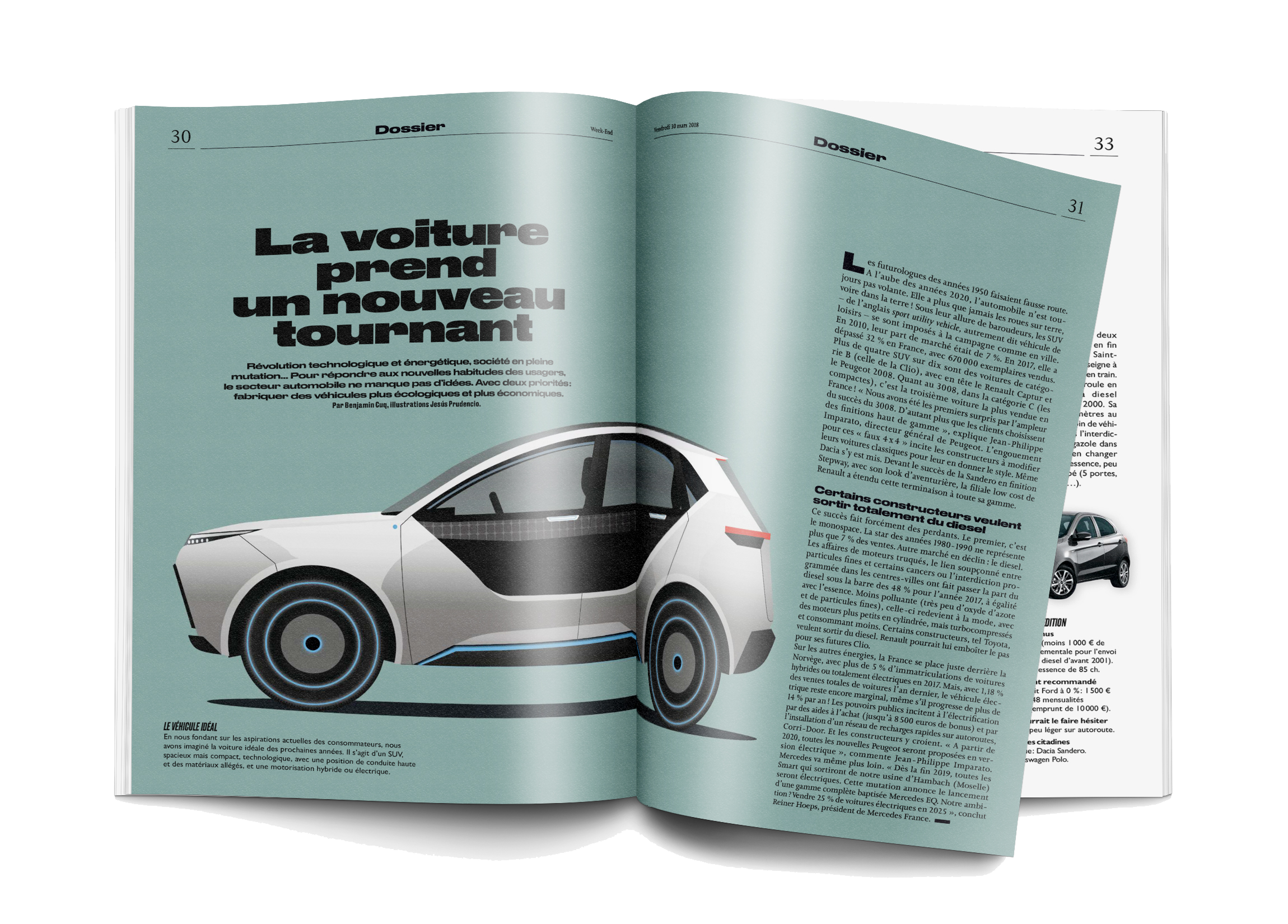 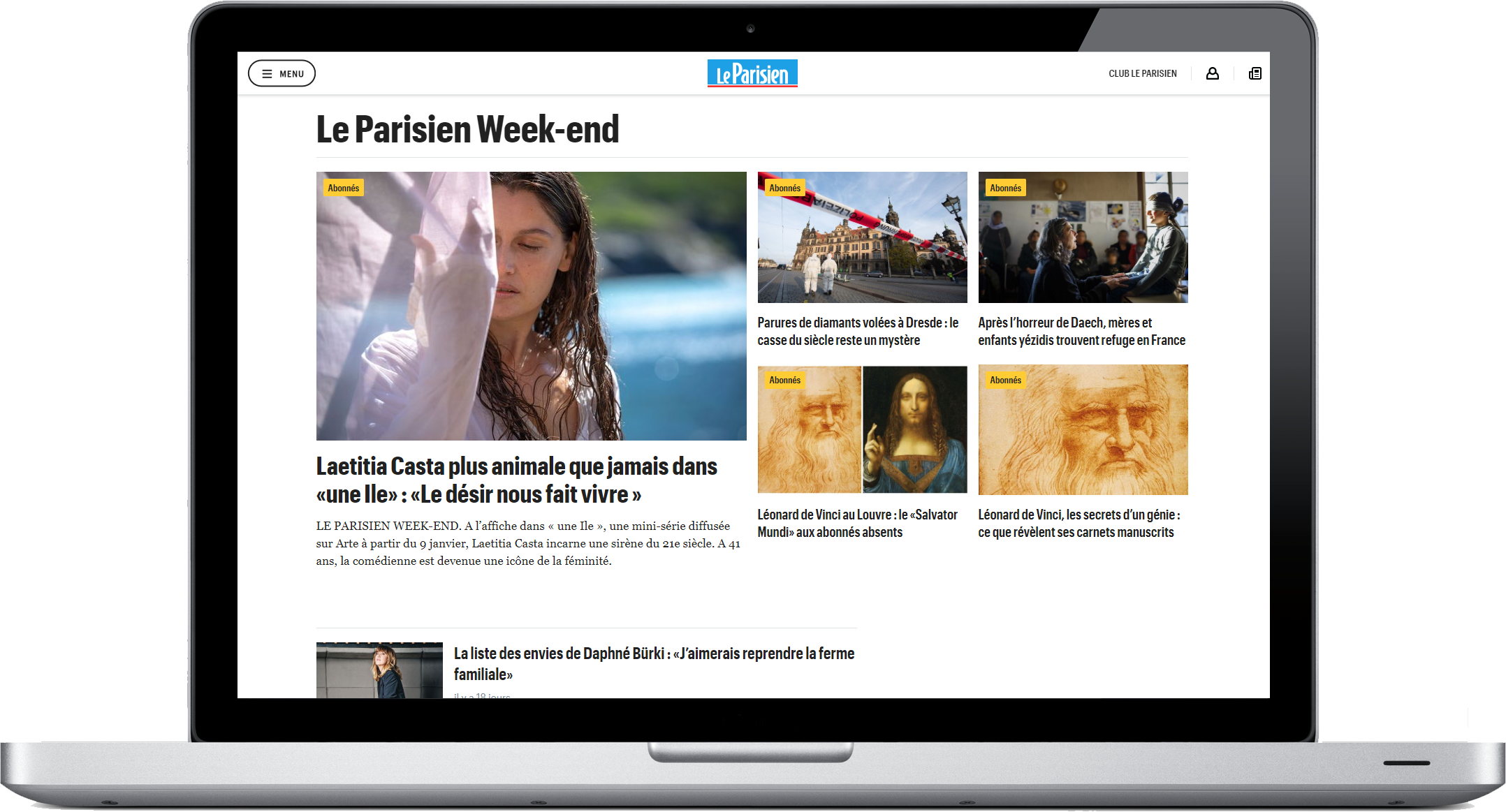 VOS RENDEZ-VOUS 2020
Calendrier rédactionnel
1er SEMESTRE
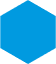 31/01

07/02

13/03
20/03

03/04
17/04
Décoration

Saint-Valentin

Salon du livre
Placements 

Seniors
Tourisme soleil
29/05

12/06
19/06
26/06
Fête des mères / jardins

Festivals / Fête des pères / Vacances en France
SUV
Cocktails
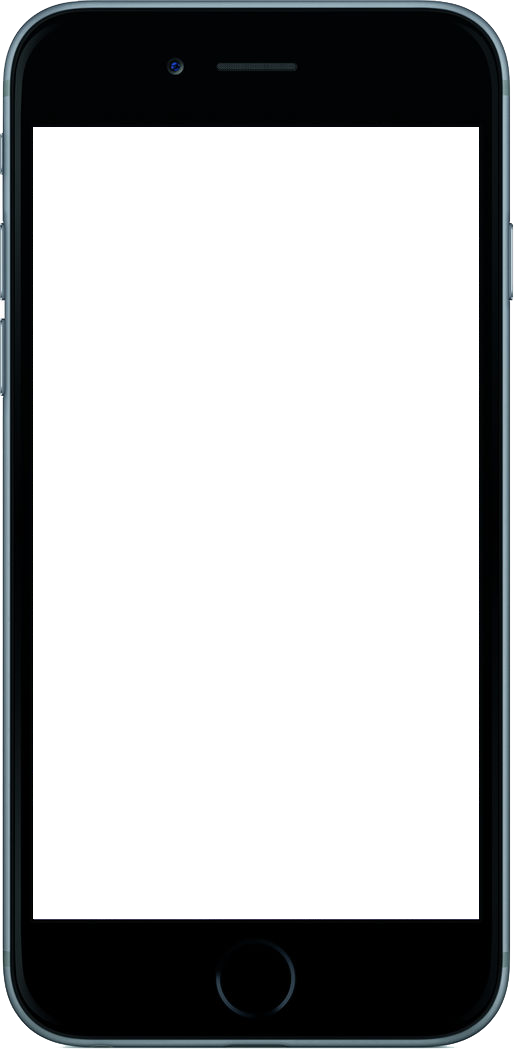 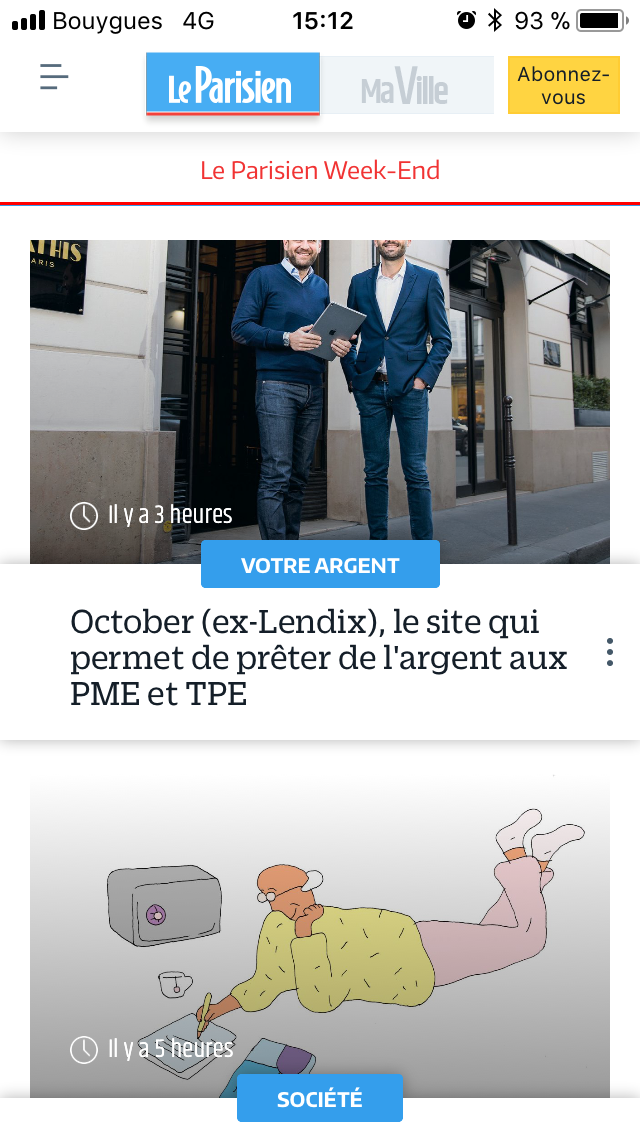 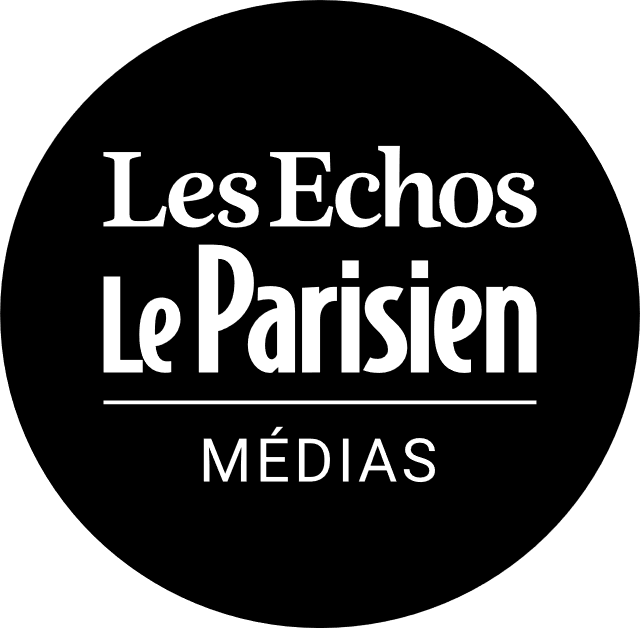 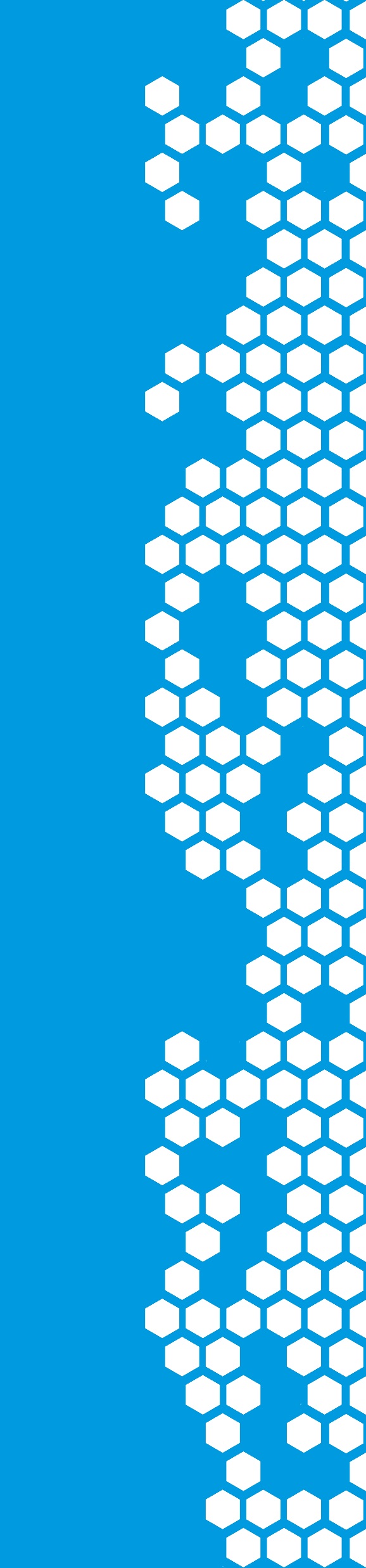 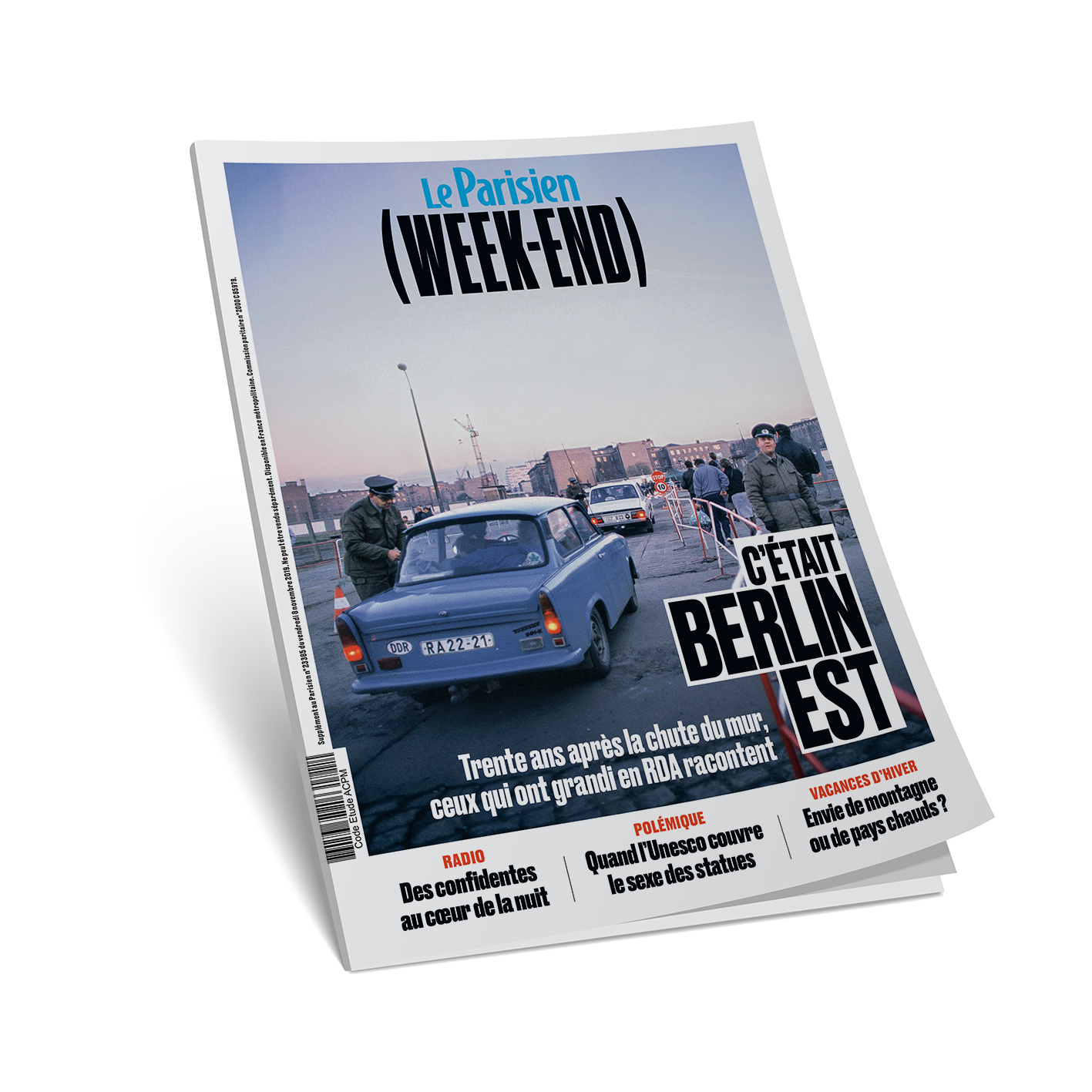 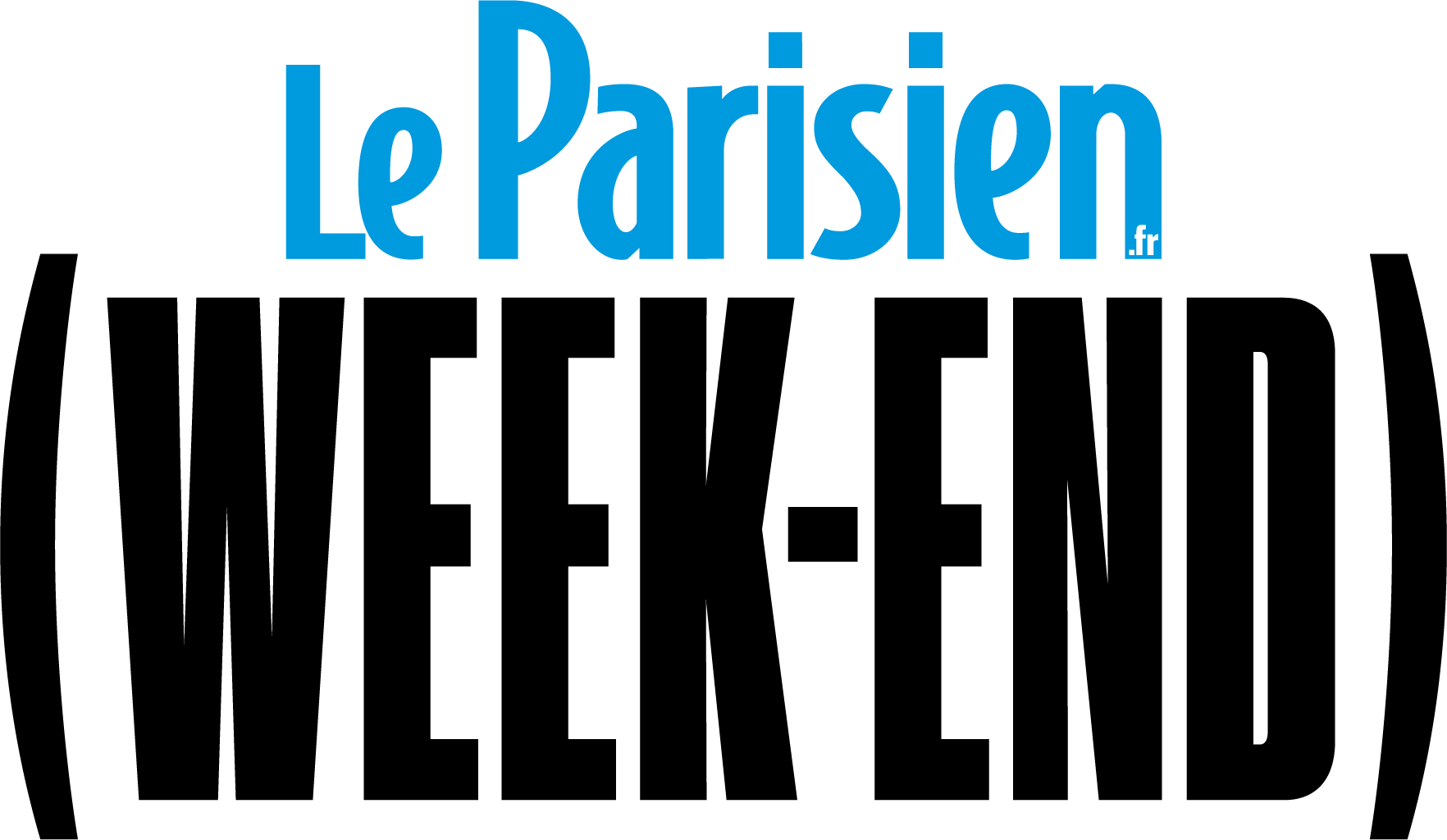 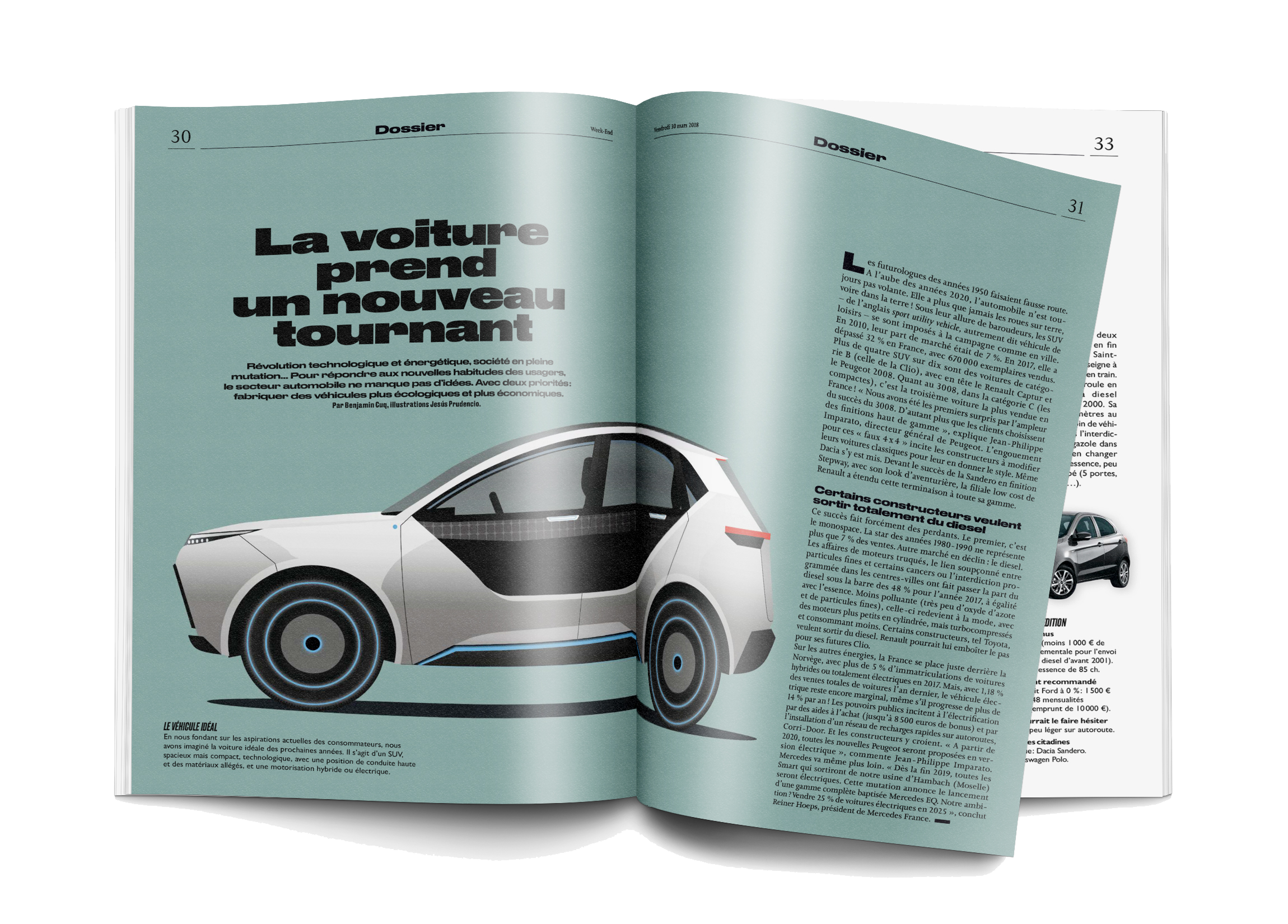 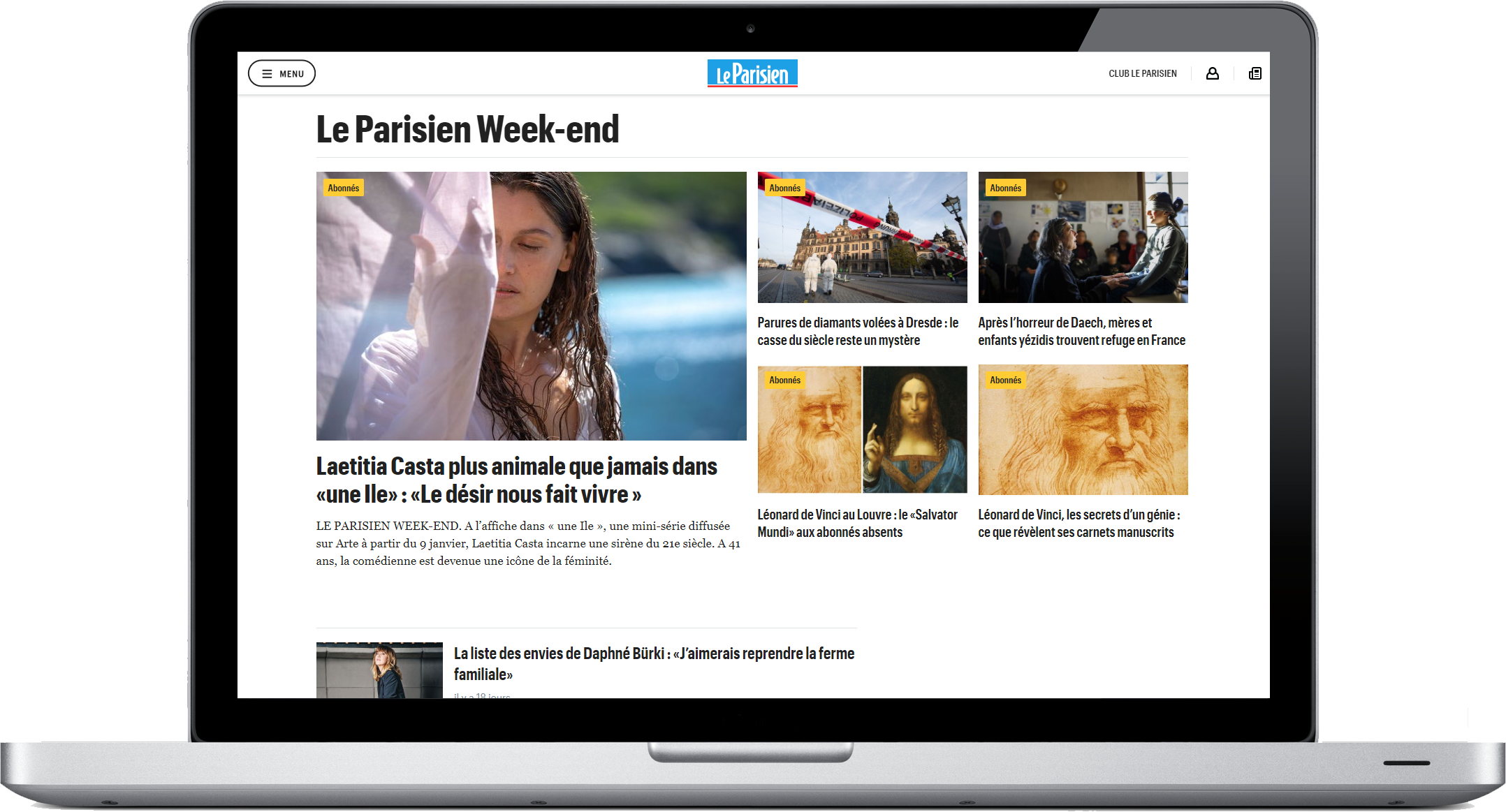 VOS RENDEZ-VOUS 2020
Calendrier rédactionnel
2e SEMESTRE
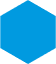 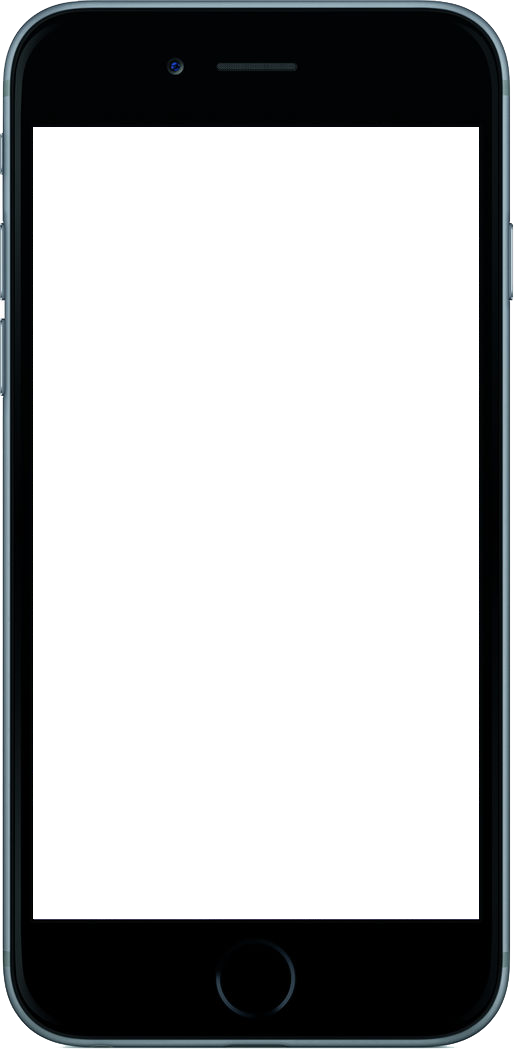 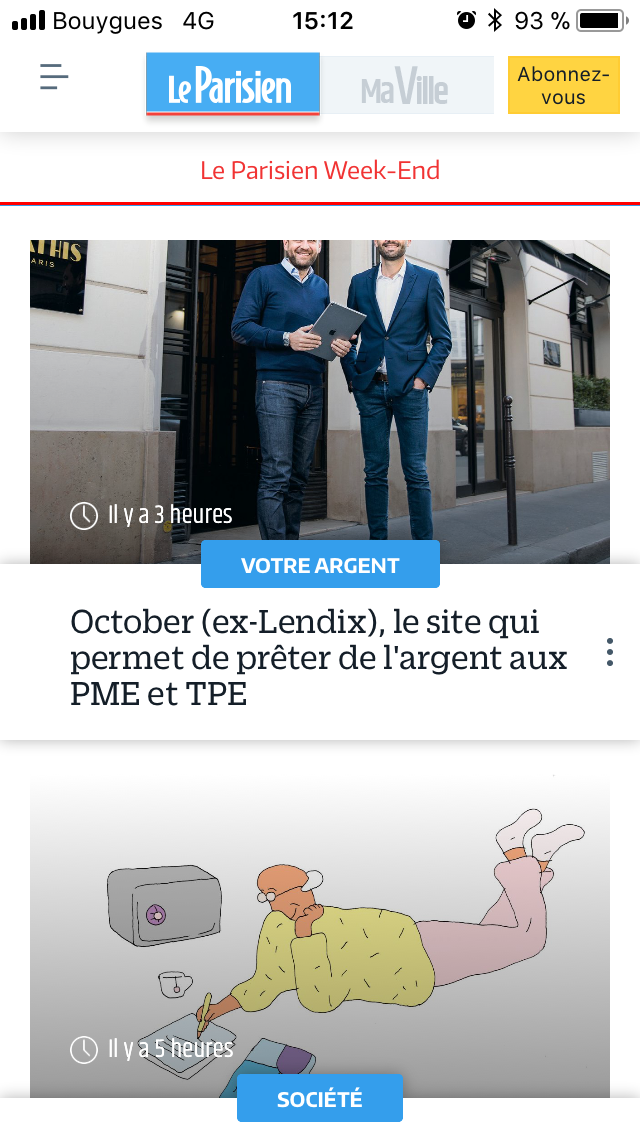 05/07

04/09
18/09
25/09

09/10
Vins d’été / Lectures d’été

Foire aux vins
Immobilier
Mondial de l’auto

Placements
20/11
13/11
27/11

04/12
11/12
Epargne retraite
Tourisme : soleil et montagne
Champagne / Spiritueux

Cadeaux / High-tech / Horlogerie
Beaux livres / Cadeaux de dernière minute
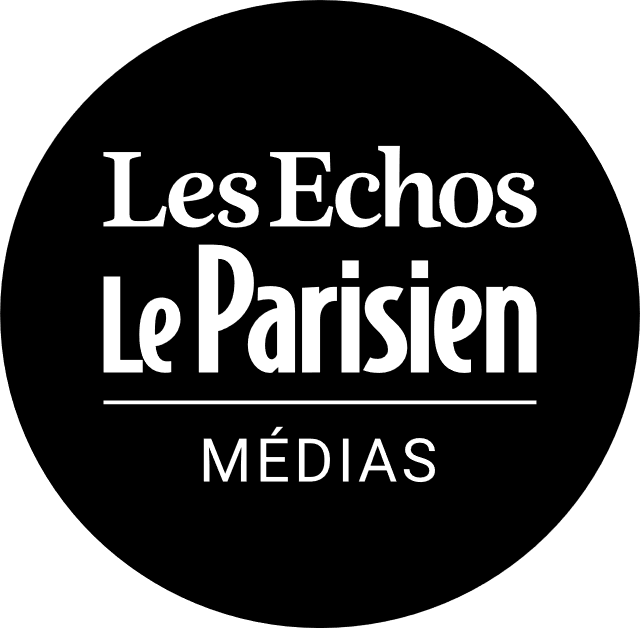